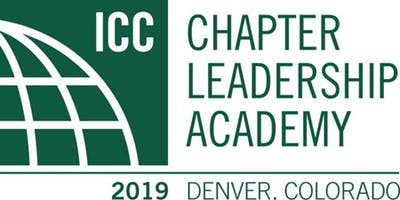 LEADERSHIP SKILLS
A MILLENNIAL PERSPECTIVE
ANDRE JAEN MCP
Who am I and why and I here?
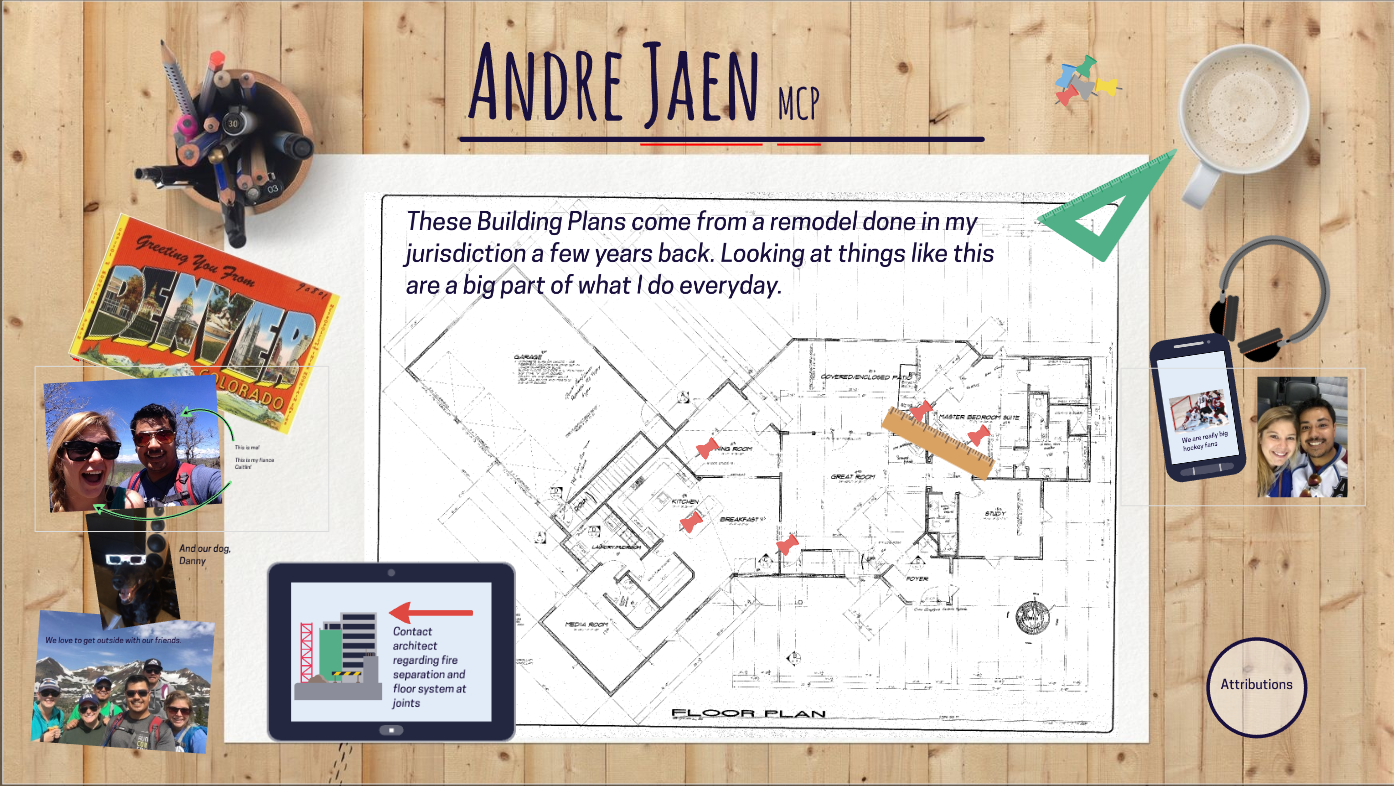 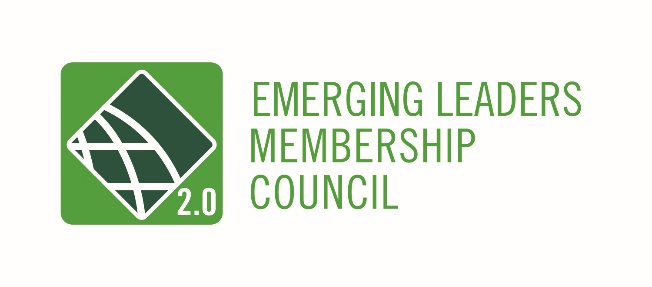 This is my wife Cait.
Jaen
6/3/2019
2
Who are you?
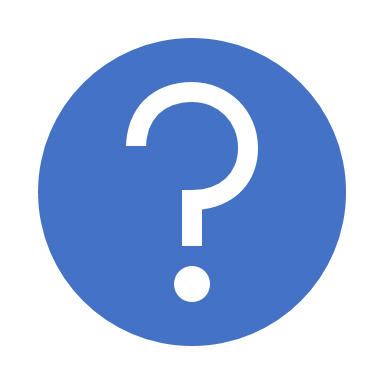 Jaen
6/3/2019
3
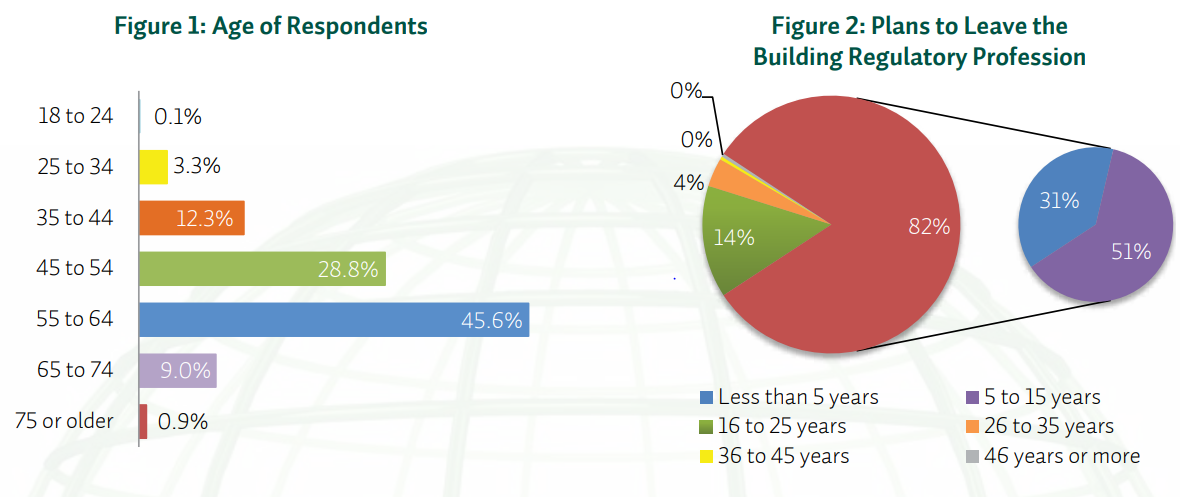 The elephant in the room.
A looming shortfall of building officials.
NIBS Study August 2013
Jaen
6/3/2019
4
The retirement cliff
Skills and Assets Shortage
Skills and assets
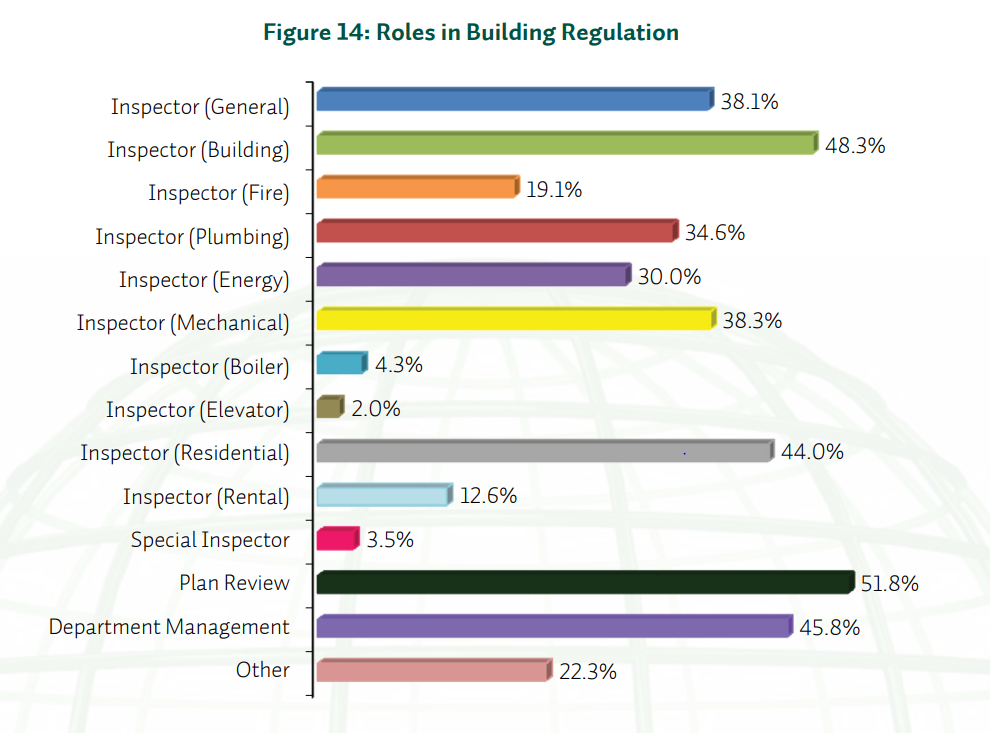 Jaen
6/3/2019
5
The Modern Building Inspector
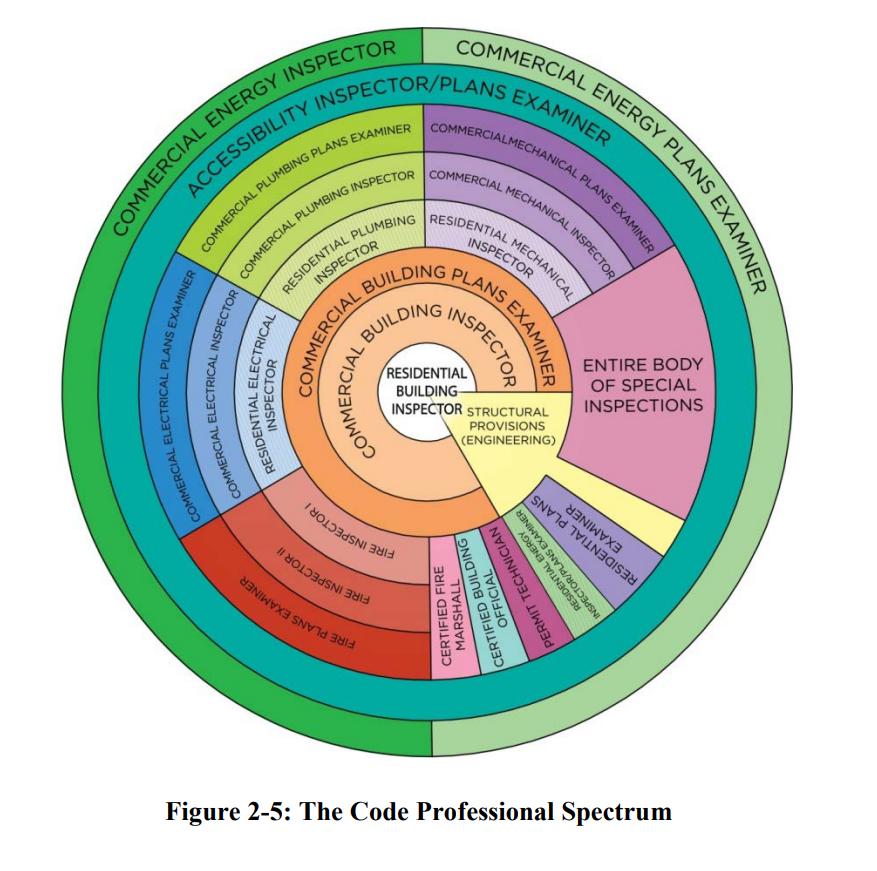 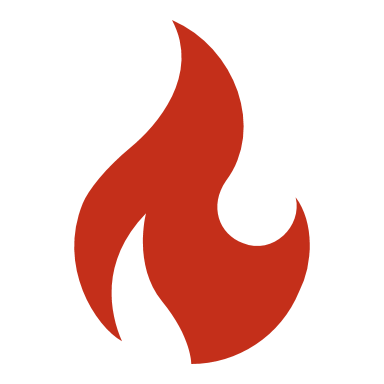 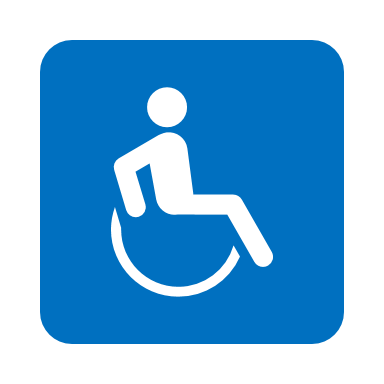 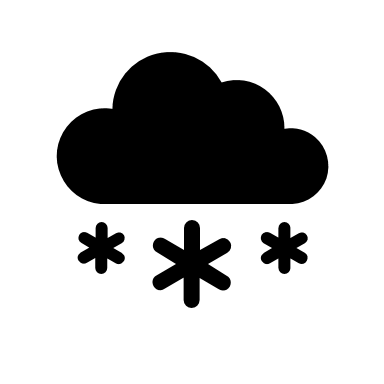 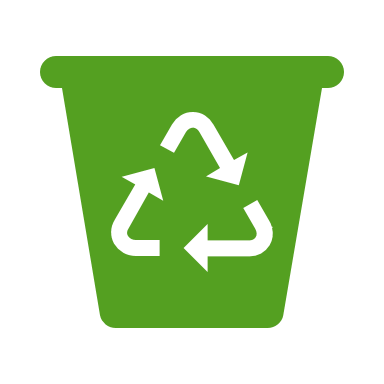 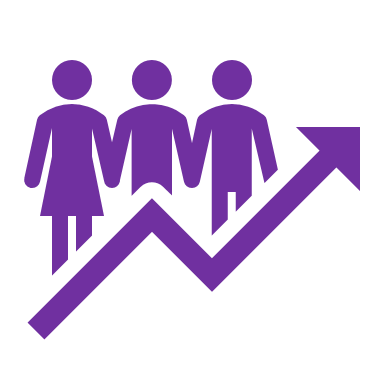 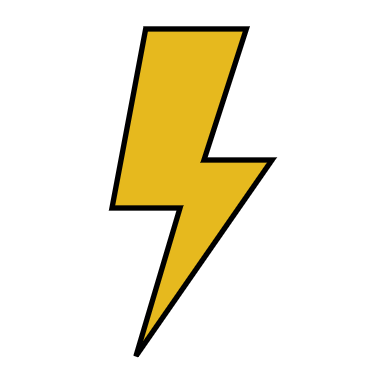 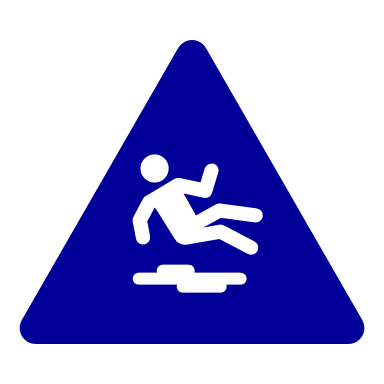 Jaen
6/3/2019
6
Assessing the Repercussions of Mass Retirement of Building Officials in the State of Utah
BYU 2015
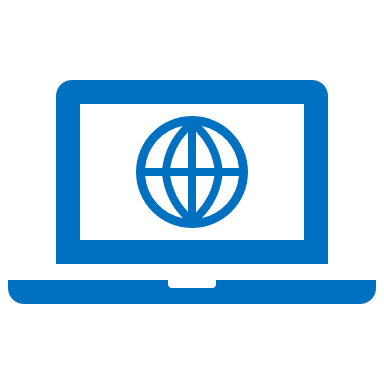 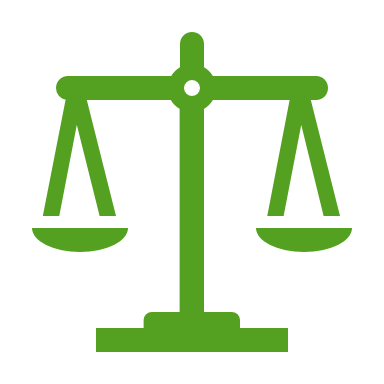 What is missing from that picture?
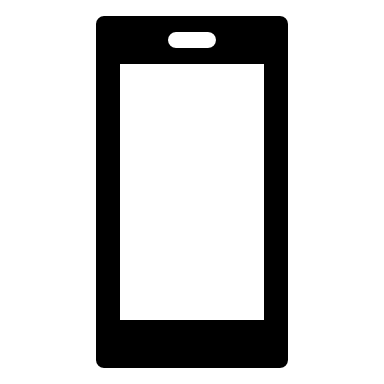 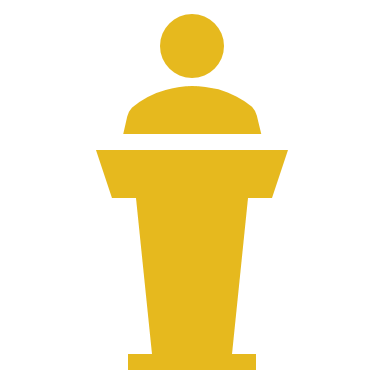 Jaen
6/3/2019
7
What leadership skills do you want to save?
Jaen
6/3/2019
8
Coaches and Captains
Benjamin Hochman, The Denver Post
Benjamin Hochman, The Denver Post
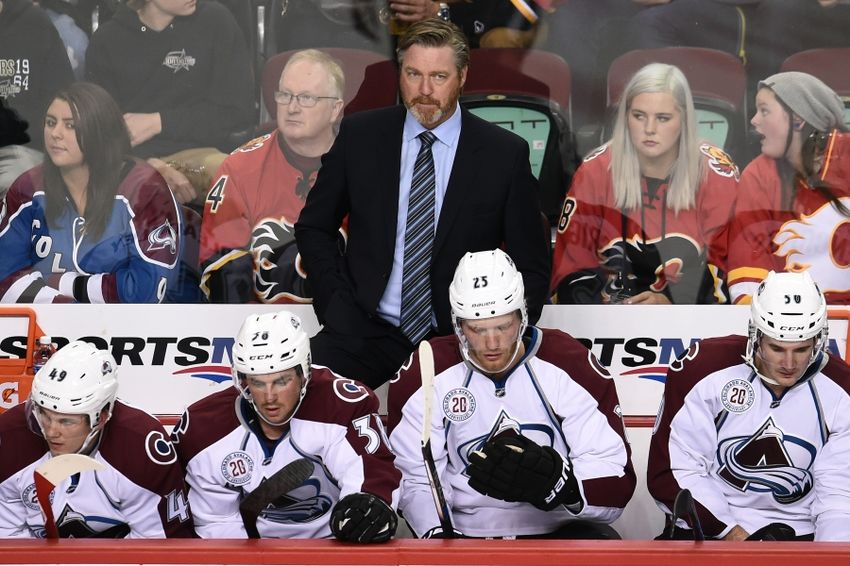 Jaen
6/3/2019
9
Candice Ward USA Today
Coaches and Captains
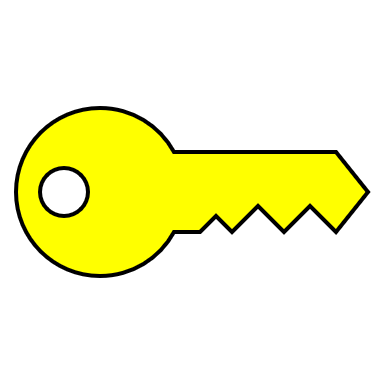 Coaches
CAPTAINS
Captains
The on the job skill set that develops daily decision makers with good judgement.
Their function is as a coordinator and facilitator. 
They are the lynchpin of the team.
We are excellent at producing these through our regular education and training.
Jaen
6/3/2019
11
Coaches
Offer an overall vision to the team.
Focus on a number of objectives, some outside of their own expertise.
Understand the mechanics and operations of everyone’s position. It doesn’t mean they’re the best at it. 
Manages upward and downward.
This is what we need to develop.
Jaen
6/3/2019
12
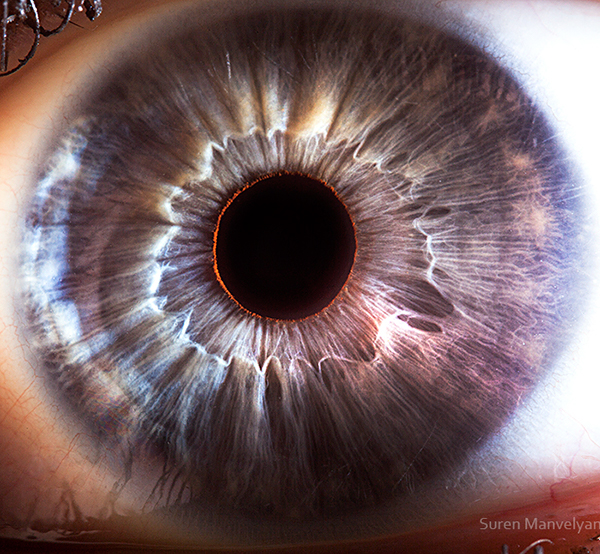 Vision
Core beliefs shape vision and 
create passion.
What are your core values?

How do you pass on your passion 
without demanding others 
share your values?
Jaen
6/3/2019
13
"Your beautiful eyes" by Suren Manvelyan is licensed under CC BY-NC-SA 4.0
The difference to a leader is training vs mentoring.
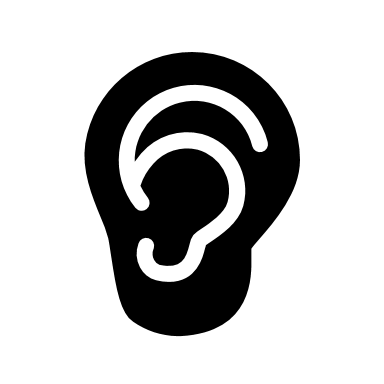 Mentoring is a brain to pick, an ear to listen and a push in the right direction.
									-John Crosby
Jaen
6/3/2019
14
Why are chapters so important to this model?
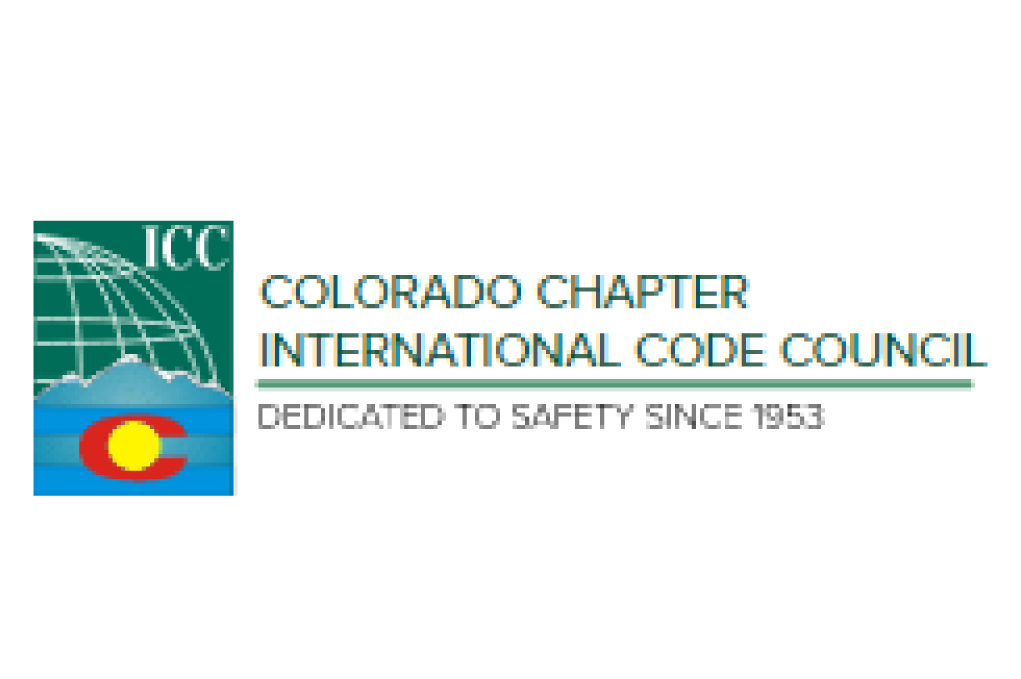 Experimentation
Social/Professional Networking
Passion for their vision
Failure without fear
Jaen
6/3/2019
15
Who are you and why are you here?
You clearly are doing something right. 
What is it?
What could you be doing better? 
What guidance do you have for someone else?
Jaen
6/3/2019
16
Wrapping up…
Skills shortage
We must prioritize what skills we think we need. 
The traditional model is shifting.
Coaches and Captains
Leadership skills vary in response to needs and expectations.
Not all players are coaches, and there’s only one coach on a team.
Is every captain ready to coach a team?
Vision
Leadership requires vision, and vision is driven by beliefs. 
Inspiring new leaders needs to leave room for their vision too.
Jaen
6/3/2019
17
Thank you
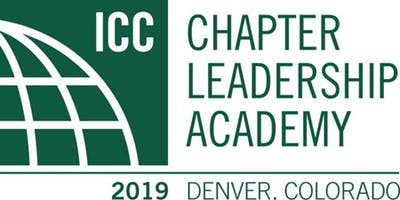 Andre Jaen
ajaen@Jeffco.us
303-271-8252
6/3/2019
Jaen
18